Participation in and access of women to the media, and information and communication technologies and their impact on and use as an instrument for the advancement and empowerment of women
Interactive dialogue
Review theme
CSW62
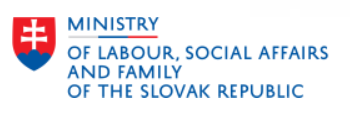 Department of Gender Equality
and Equal Opportunities
Current Challenges
the use of the media and of information and communications technologies in order to contribute towards the advancement and empowerment of women

"Generation Z" 

Gender-based violence throught ICT

Sexism in media

Low number of female students in ICT related subjects
Because I Say No - Campaign
AIM

to increase awareness, sensitize and inform about sexual violence
decrease the public’s tolerance of sexual violence
open the topic to the public 

TARGET GROUP

Primary: young people between the age of 15 and 25
The use of media and ICT
Online
	webpage
	social media (Facebook, Instagram)
	spotify
	dating apps
	Youtube
	webbanners
	PR articles and interviews

Cinemas / 295687 viewers
Audio-Visual lectures
Dynamics of the lecture

The use of existing audio-visual material 

Production of new audio visual material

Ability to adapt to various topics

3359 high school students 

800 university students
Thank you for your attention. 





Ľubica Rozborová 
Department of Gender Equality and Equal Opportunities
Ministry of Labour Social Affairs and Family of the Slovak Republic
lubica.rozborova@employment.gov.sk